COPDChronic Obstructive Pulmonary Disease
[Speaker Notes: Record the number of participants present (remember to update that number if additional participants arrive late)

In person sessions:
Instructor introduces self and advises participants that business cards are available on the side / rear table for participants who have follow-up questions or would like to discuss what program to take next, etc.  If you do not have business cards, write your name and contact info on the board or flip chart.

Virtual sessions:
“Despite our best efforts to ensure high level of privacy and secure technology, there is always a risk that the transmission be accessed by unauthorized persons or that you could be overheard by someone nearby.” 
Note that nothing is recorded: “For privacy and confidentiality, it is not permitted for either party (you or me) to record the sessions in any way.” 
“If the system disconnects, try to reconnect online” 


Feel free to share your personal experiences or questions during our group discussion time, but please be aware that you are sharing information with anyone accessing this webinar. 
Ask participants to introduce themselves by their first name; go around the room for introductions.

Declare conflicts Aerochamber, Symbicort

*Note: These slides are considered final as of 03/09/22. If you would like to change anything, please do not make changes to this slide deck without discussing at a meeting of the COPD Subgroup.]
COPD – what we’ll talk about…
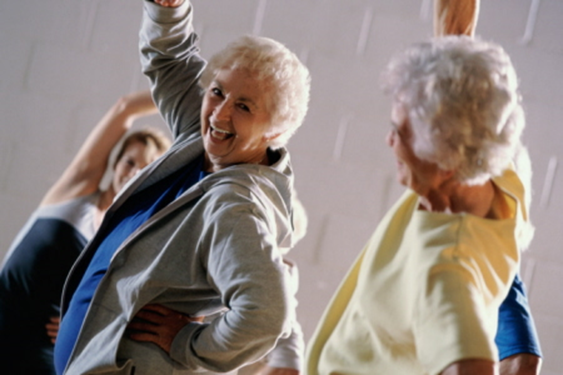 COPD
2
[Speaker Notes: Today we will be providing you an overview of good COPD Management.
Goal:  to help you feel more confident in your ability to actively manage your condition and cope with related challenges

Discussion question:  What do you want to gain out of this session?]
What is COPD?
COPD
3
[Speaker Notes: COPD includes chronic bronchitis and emphysema. Many people have both.

COPD is a common and preventable lung disease characterized by ongoing difficulties with moving air in and out of your lungs.  It is progressive (continues to gets worse). 
There are things you can do to help manage your COPD. It is not fully reversible like asthma.
Damage of the lungs leads to obstruction
Obstruction is caused by muscles, airway swelling and mucus secretion
Makes breathing difficult
Makes lungs hyperinflated
Can be reduced by medications]
Cardinal symptoms of COPD
[Speaker Notes: These are the cardinal symptoms of COPD are….  These symptoms are important to know so you can take action when your symptoms worsen.  Some people have these symptoms daily others not at all.  So it is important to know your baseline symptoms.]
Chronic bronchitis
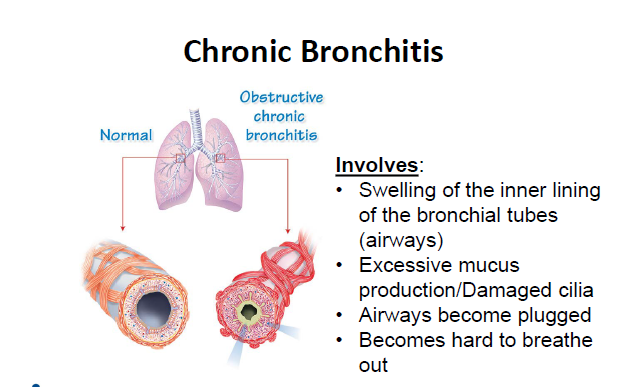 makes your airways swollen and partially blocked by mucus.
COPD
5
[Speaker Notes: COPD can be spilt into 2 basic categories:
	Chronic Bronchitis involves your airways getting inflamed or swollen and filled with mucous or secretions. 
	Often people have this a few times a year and think nothing of it.  
	If this is you, you may want to ask your doctor for a spirometry (lung) test and about an action plan, which we will talk about later. (OJ)

Key Message:
↑ Mucus, ↑ Coughing, ↑ Shortness of Breath
= DECREASE IN QUALITY OF LIFE]
Emphysema
Damages the lung tissue where carbon dioxide and oxygen are exchanged
COPD
6
[Speaker Notes: The Other Category is Emphysema:
Emphysema is a little different from chronic bronchitis and involves airway tissue damage that leads (to floppy airways and ) to over inflation of the alveoli making it difficult to get oxygen into your body. 
The most common symptom is SOB, vs. secretions in chronic bronchitis.
 
Key Message:
There are several useful and easy ways to understand sources for those looking for more information on how the lungs work and how COPD effects the lungs. 
For example see: www.lung.ca or www.LivingWellWithCOPD.com (anyone can access this site and register to use it).   
For LWWCOPD, tell the group they will have to create a user account which will then provide access to videos, booklets and other educational materials!]
What causes COPD?
In countries like Canada, smoking causes about 
80-90% of COPD cases. 

Other causes:
Secondhand smoke
Air pollution  (eg: Dust / occupational chemicals)
Having repeated lung infections as a child
A genetic condition called alpha-1 antitrypsin deficiency
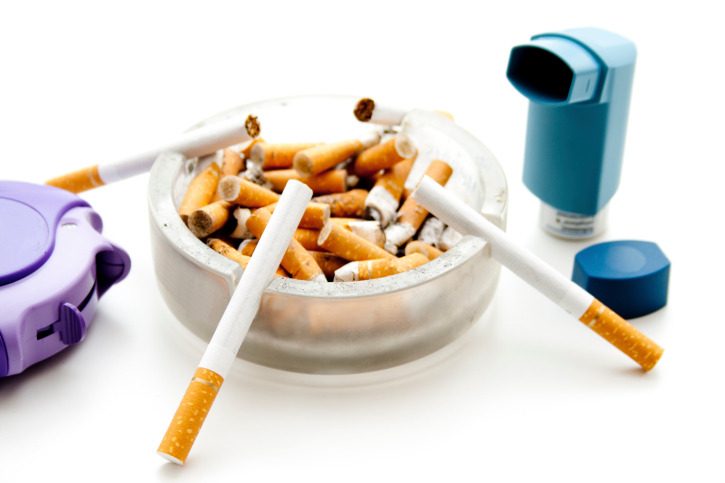 Canadian Lung Association: www.lung.ca
COPD
7
[Speaker Notes: There are many causes of COPD however, 80-90% of COPD is caused by cigarette smoking, but only 15% of smokers end up with COPD  (OJ). 

Second hand smoke not common but can occur

Repeated infections as a child leads to scaring of the lung

A genetic disorder called Alpha-1 Antitrypsin Deficiency causes about 1 % of COPD is due to a– which requires a blood test and respirologist referral for diagnosis and treatment.  
A Blood test for Alpha –1 can be performed by most labs in Winnipeg. 
(The test only costs about $7 to order.  In Manitoba, the lab will do the test for AAT levels and the phenotying.)  
CTS recommends Alpha 1 testing if
you are less than 65, never smoked, or smoked less than 20 years – and are having increased breathing difficulties – ask your doctor if you should have this test done

Air pollution indoor, outdoor  and occupational
Indoor there is biomass burning of wood and vegetation for cooking and heating]
How is COPD Diagnosed…
General screening questions tell if you need further evaluation:

Do you cough regularly?
Do you cough up phlegm regularly?
Do simple chores make you short of breath?
Do you wheeze when you exert yourself or at night?
Do you get frequent colds that persist longer than those of other people?
COPD
8
[Speaker Notes: Before going for a diagnostic test your health care provider may perform a screening test which involves the questions on this slide. 
 You qualify if you are a smoker or ex-smoker >40yrs old answering yes to any one of the questions on this slide.  
Remember a screening test only indicates more testing should be done.]
Evaluation through Spirometry
A spirometry test is the most reliable way to diagnose COPD. 
It is a simple breathing test that measures the speed and the amount of air you are able to blow out of your lungs.
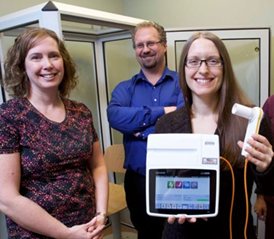 COPD
9
[Speaker Notes: Spirometry is crucial to diagnose COPD. 
It is a simple breathing test that measures the speed and the amount of air you are able to blow out of your lungs. 
If you have any of the symptoms  or are short of breath doing simple tasks, ask your healthcare provider if you qualify for a spirometry test.
If you answer yes to any of the previous slide ask your healthcare provider if you qualify for a spirometry test.

The combination of the spirometry test and a medical history lads to the diagnosis of COPD]
COPD can be Managed
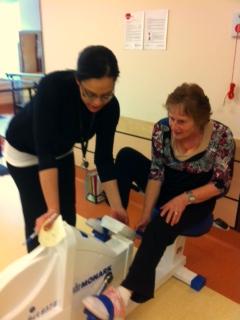 Stop smoking

Take the right medications

Recognize, treat, & prevent flare-ups

Keep your body strong through exercise and healthy eating

Manage stress and anxiety
WRHA Pulmonary Rehab Program
Photo Consent Obtained 2012
COPD
10
[Speaker Notes: There is no cure for COPD but early diagnosis and treatment are important to slow the progression of symptoms and reduce the risk of flare-ups.

Quitting smoking is the most important action you can take as it slows the progression of COPD.
	Everyone’s lungs looses elasticity they get older as we will see on the next slide

It is possible to live well with COPD by taking a number of steps to proactively manage the condition:

Recognize, treat, & prevent flare-ups as  can also slow the decline of your ability

Exercise is important for keeping your strength and endurance for performing everyday activities

Manage stress and anxiety preventing SOB

Key Message:
Importance of smoking cessation and exercise…..not  just medications]
It’s never too late to stop
Stopping smoking and avoiding second hand smoke is the best way to reduce the rate of decline in lung function.
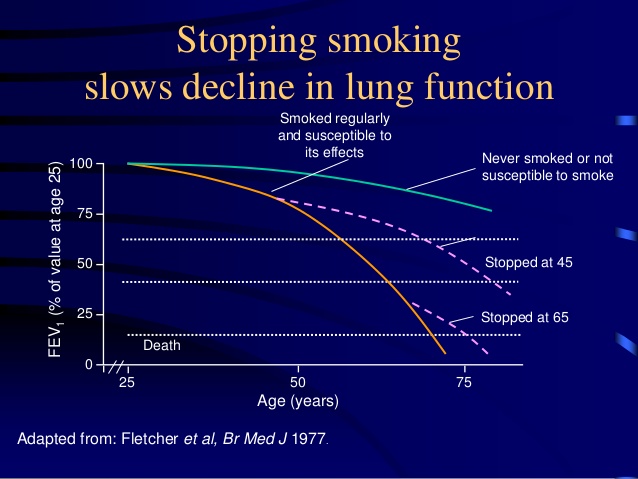 11
Anthonisen NR, et al. JAMA 1994;272(19):1497-505.
COPD
[Speaker Notes: Key Message:
Smoking cessation reduces death and disability in long-term follow-up
Everyone's lungs declines with age but the decline is very rapid in those who smoke
The green line is the decline of someone who had never smoked
The red line is those who smoked all their lives
The dotted line is the decline  when someone quits
As we can see the decline slows down to that of a non smoker but at a lower level

(When describing this chart to the participants, the point is to demonstrate that it is NEVER TOO LATE to quit.)
  

Although an individual cannot get back to their pre-smoking state, one can still slow the decline in lung function at any point/age which will improve breathing and QoL.  Quitting smoking may even extend the life expectancy, we just can’t predict how long. It would be different for everyone and depends on many factors. 
Because progressive airflow obstruction is associated with considerable morbidity and mortality, a major goal of COPD treatment has been to slow or prevent the accelerated decline in lung function. Until recently, the only known effective intervention was smoking cessation. However, newly reported large clinical trials have shown that commonly used medications may help slow the rate of lung function decline. The effect of these medications is modest at best (and thus required such large, expensive trials) and to be of clinical benefit, therapy would likely need to start early in the course of disease and be prolonged. Such a treatment strategy aimed at preservation of lung function would need to be balanced against the side effects and costs of prolonged therapy. A variety of newer classes of medications may help target other pathophysiologically important pathways, and could be used in the future to prevent lung function decline in COPD.  The key is to diagnose and treat EARLY.]
Wanting to reduce/quit?
Talk to your health care provider
Ask about medications and wellness approaches
Tobacco Cessation Resources
Manitoba lung association:
https://www.lung.ca/tobacco
Smokers help line:
https://www.smokershelpline.ca/
WRHA health management groups:
Packing it in
Commit to Quit
https://wrha.mb.ca/groups/
COPD
12
[Speaker Notes: Quitting involves more than just using medications.  It requires you to make lifestyle habit and environment changes.  A health care provider can help you with these changes and make sure you are using the right medications  and using them in the right way.  It often takes about 7-12 attempts (on average) before the quit attempt is complete.  Think of these as ‘learning experiences’ rather than failures.  Each time a ‘lapse’ or ‘slip’ occurs, talk to your HCP to help to prevent the next one.  The ‘quitting’ or ’reducing’ journey takes time

Talk to your health care team
The use of medications apx doubles smoking cessation rates.  Most people cannot sustain “cold turkey”.  This is normal!
Most successful approach is to use medications with counselling
Wellness approaches: counselling, exercise, meditation, drinking water, hobbies, healthy coping strategies

Access assistance programs:
Smokers help line
MB lung association
WRHA health management groups]
COPD Care and Medications:
Medications can help with symptoms, possibly improve lung function and increase quality of life

But only if taken properly and as prescribed
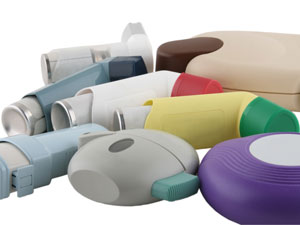 13
COPD Essentials
[Speaker Notes: Key Message:
RIGHT DRUG FOR THE RIGHT PERSON AT THE RIGHT TIME – IMPORTANCE OF LUNG TESTING TO ENSURE WE HAVE THE RIGHT DIAGNOSIS BEFORE WE TREAT

Long Acting Medications are the mainstay of managing COPD Controller meds are bronchodilators that  are and need to be used regularly and can be used alone–  however, reliever medications are still important to have on board available.
There are many different options for medications other than just these available, so talk to your health care providers to ensure you are on the best therapy to treat your COPD]
Benefits of Medications
Manage shortness of breath

Improve health status

Improve exercise tolerance

Reduce ‘flare-ups’
Same diagnosis DOES NOT mean same medications in all patients. 

It is important to take meds as prescribed. 

If not working as usual, talk to a health care provider
COPD
14
[Speaker Notes: Key Message:
-Same diagnosis does not equal same meds in all patients
-take meds as prescribed
-if not working as usual talk to a health care provider

There are many benefits from taking the medications that your doctor has prescribed for you including:
They can help relieve the shortness of breath. If it occurs suddenly or if it is ongoing

Because you are able to manage your shortness of breath better, you are able to do more and improve how healthy you feel.

The medications can help increase how much exercise. you are able to do 

Some of the medications are particularly helpful in increasing the amount of time between flare-ups

- NOT everyone with COPD takes the same medications!
-The types of medications and the number of different ones that you should take depend on how much shortness of breath you are feeling and how you respond to the drugs. Not everyone responds the same way.

-Also, you might remember that we talked about how COPD is a progressive disease. This means that the shortness of breath may get worse. Over time, however,  your doctor can add more medications to help relieve that shortness of breath as much as possible.]
Types of Medication
Rescue – short acting bronchodilators

Daily – long acting bronchodilators

Corticosteroids

Oxygen
COPD
15
[Speaker Notes: Medications can be divided into 4 different categories
Rescue – short acting bronchodilators relax the muscles in your airway.  They work fast but don't last long
Salbutamol act in 5 mins and effects last between 3-6 hours

long acting bronchodilators used Daily  also relax the muscles in your airway.  They work slowly but last long.  
Provide bronchodilaion up to 12 – 24 hours depending on the medication

Corticosteroids reduce inflammation in the lungs

Oxygen – used only in extreme situations]
How Does Medication Work?
Bronchodilators

Relax muscles in the airways 
Treat shortness of breath, some cough, wheezing, exercise tolerance 
Types: Inhaled
Corticosteroids

Reduce inflammation in the airways 
Treat shortness of breath, cough, wheeze due to inflammation in the airways 
Can reduce flare ups
Types: Inhaled or oral
COPD
16
Respiratory Medication Devices
Canadian Lung Association – patient instruction videos
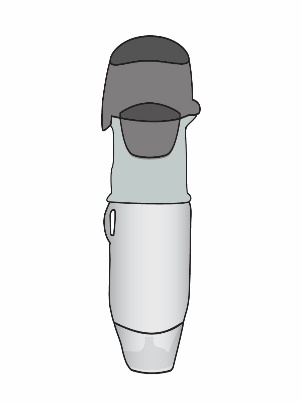 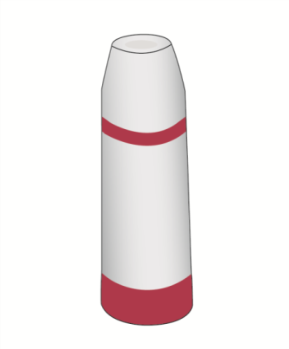 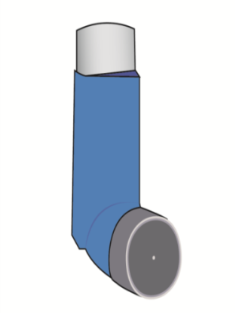 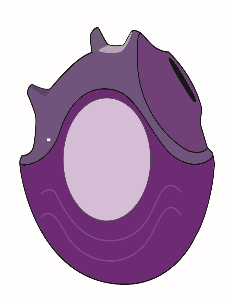 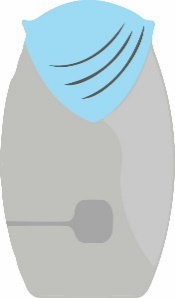 Diskus®
Turbuhaler®
Ellipta®
Metered Dose 
Inhaler®
Respimat
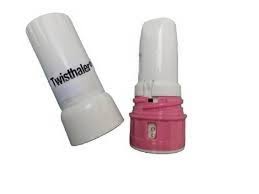 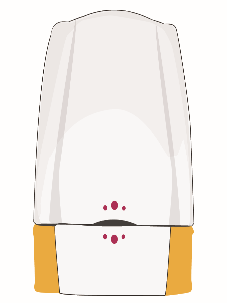 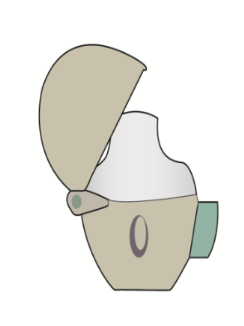 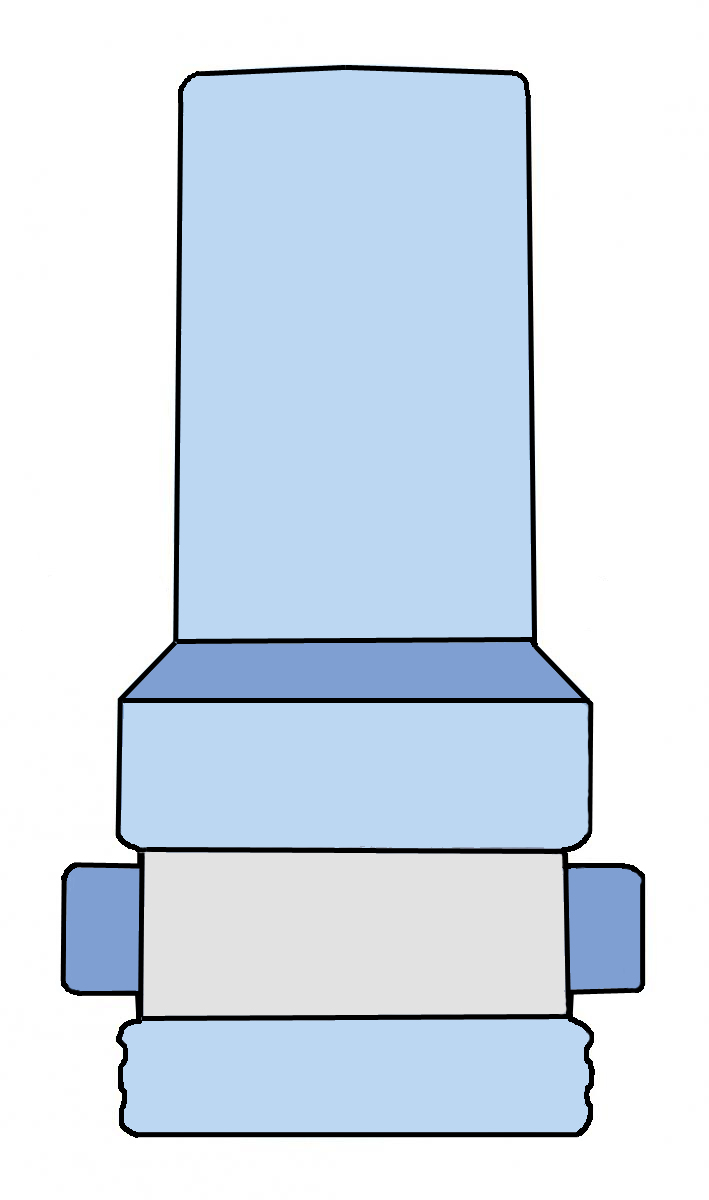 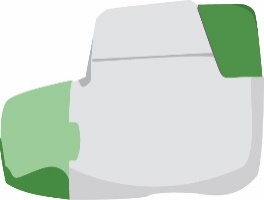 Genuair®
Aerolizer®​
Breezhaler®
HandiHaler®
Twisthaler®
COPD
17
[Speaker Notes: The purpose of this slide is to show how many devices are now available on the market. 
Key Message:
These are the many puffers inhalers available on the market.
They are available in different designs and shapes.   
Each device may be used for up to 3 medications
Activating the device for medication delivery is different for each device, but steps for use are essentially the same
Your provider will usually keep you on the same device if you need multiple medications
The benefit is if a certain  design doesn't work for you, another one can be tried.  
We want to educate that Along with having the CORRECT diagnosis, and the BEST treatment choices, we want to also make sure that we have the BEST device matched to the client.  It must be individualized.]
Reliever/Rescue Medications
Used when you feel short of breath and need relief fast
Fast-Acting:  start to feel relief within 5-10 minutes
Short-Acting:  only last 4-6 hours
Intended to be used as needed 
Carry with you at all times

Ventolin (salbutamol)
Bricanyl (terbutaline)
Atrovent (ipratropium)
Combivent (ipratropium + salbutamol)
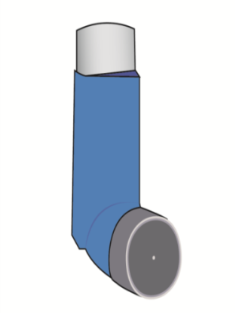 Metered Dose 
Inhaler®
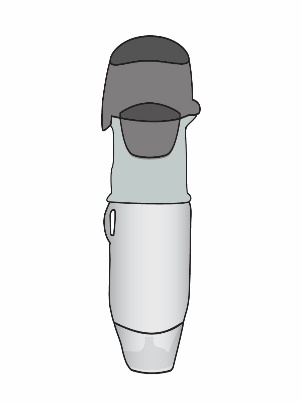 Respimat
[Speaker Notes: CAUTION:  DON’T JUST SAY BLUE PUFFER – RE: ZENHALE IS NOT A RESCUE MED BY INDICATION
The first group of medications we will discuss are the Reliver/Rescue inhalers
These are medications that you use when you suddenly feel short of breath 
They are fast acting which is why they can help you in critical times. They relieve your SOB within 5-10min = quick relievers or rescue medication
And they are short acting which means their effects only last in your body for 4-6 hours

It is usually prescribed on an as-needed basis  

Even though you may be given long acting medications, Everyone with COPD should have a rescue medication/reliever/quick relief reliever. It is also recommended to have 2 reliever medications on hand so you can have one in your pocket at all times

Ventolin
Gives the fastest relief and is usually the first medication given for the first sign of symptoms 
It is available in a MDI or disc

Atrovent 
takes a little longer to begin to take effect (about 30min). Some may notice it working sooner, but everyone is different.  However, because it can take much longer to work than the salbutamol, ipratropium should NOT be used for rescue therapy

In addition, it is Recommended that all medications in the MDI format be used with an aerochamber/spacer for all MDI’s as much as possible**, The spacer ensures more drug is deposited into the lungs

-Your doctor might try you on Ventolin or Atrovent or even  a combination of  Ventolin and Atrovent to see which medication, or combination of medications, to help relieve your shortness of breath. 

Combivent –
is a combination of Atrovent and Ventolin
Taking the combination allows for better relief than either one taken alone

-You may have also tried Atrovent for 3 months before changing the medication to a long acting form of Atrovent; spiriva/tiotropium which is taken once a day. We will talk about that next Often requires a minimum 3 month trial in order to get coverage not necessary in Manitoba any more – clients do not benefit from being on this drug for years – so should be moved to LAMA’s much sooner than they have been (CHEST/GOLD 2015)]
Benefits of a Spacer
A spacer allows more drug to enter into the lungs versus closed mouth technique
ONLY about 9% of patients using inhaled medications are actually using them properly 
Preferred method!
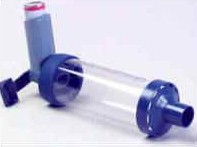 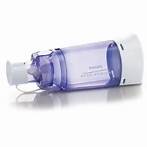 [Speaker Notes: What does closed mouth technique mean? Are there different words to describe this or this is a term? Could we say versus without spacer?
- also the acronym MDI is sometimes used in this slide deck – can we spell it out or is there a more patient friendly term to refer to it?

How To Use A Puffer (MDI) with a Spacer Device
•Shake the MDI 
•Remove the caps
•Attach MDI to spacer
•Exhale (away from spacer)
•Seal lips around spacer mouthpiece 
•Tilt chin up slightly
•Depress MDI into spacer device once
•Inhale slow & deep
•Hold breath 5 – 10 seconds
•Exhale slowly 
•If a 2nd puff is needed, wait 30-60 sec before next do
•Replace cap
If inhalation is too rapid, you will hear a musical sound indicating that you should reduce the speed of your breathing, otherwise more medication will remain in the throat than in the lungs.
It is a one-way valve and the drug will come out with the inspiratory breath.  You have 10-30 seconds to use the medication delivery device (spacer) in order to get the medicine.  After 10 seconds the drug will no longer be suspended in the spacer.
When you inhale: You may take in one slow deep breath, or you can do the multiple-breath technique (8-10 breaths).  
-
DO DEMO OF WHISTLE SOUND!
Depends on brand product…..they don’t all whistle. Most important to pay attention to slow deep breath
REMIND patients to ALWAYS read cleaning instructions as each device type may have different rules. Dishsoap clean and rinse with water can be used on the aerochamber/optimchamber devices as they are already antistatic devices.  Some spacers may be cleaned with dishsoap but however should not be rinsed with water as this is what creates the static charge.
Always check that the valve is intact before using
Each device (depending on care) can last 1-2 years
Caution* - must use top/upper rack to avoid melting it and beware of the little food particles.  Some devices can be taken apart, others cannot.  Please review and read instructions each time you get a new spacer]
Delivery of Medications With and Without Spacers
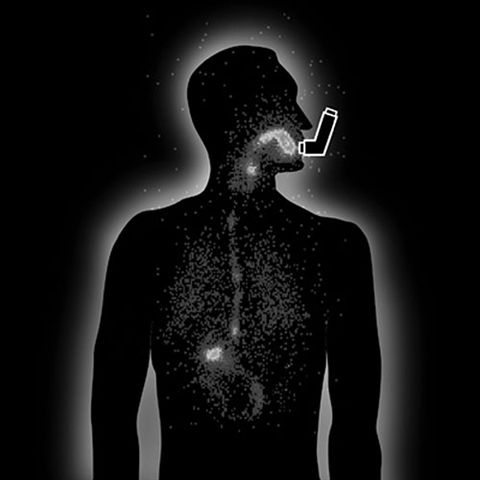 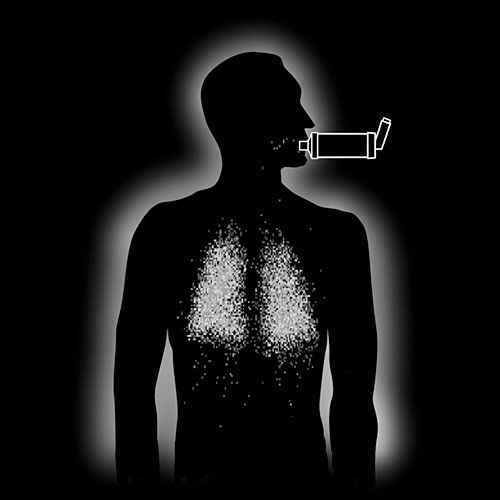 Plaza V, Sanchis J, CESEA Group, Medical Personnel and Patient Skill in the use of Metered Dose Inhalers: A Multicentric Study. Respiration 1998; 65:195-198.
Recommended for all asthma/COPD patients!
Canadian Thoracic Society guidelines
COPD
20
[Speaker Notes: Key Message:
A chamber/spacer allows about 50-80% more drug to enter into the lungs vs. closed mouth technique.

Only 9% of patients use their inhalers correctly.
Proper technique of all devices is important 
NOTE to clincians: AEROCHAMBER brand currently has the best coverage in terms of NIHB and most third party plans vs. other spacers/chambers.

On the left: the drug is expelled at 60MPH so the majority of it gets hits the back of the mouth when using only the MDI with closed mouth technique. Inhaled medications are not absorbed in the mouth and so they are mostly wasted.  But more importantly, the medication gets absorbed into the blood stream here where it can cause more unwanted side effects and less relief.  MORE DRUG IN LUNGS (Racecar can’t make the turn unless it slows down - must slow down around the curve)
On the right the patient is using the spacer.  While using a spacer the drug becomes a gas inside the chamber and will be entirely inhaled in this form.  And as you can see,  much more of the drug gets deposited into the lungs where it acts directly and where it should be to get relief ( ~80%) 
Without the spacer you are getting less medication that you need and the medication is being unnecessarily wasted.  MORE DRUG IN MOUTH AND STOMACH – NOT IN LUNGS – MORE ADVERSE REACTIONS]
Long-Acting Bronchodilators
Last longer (12-24 hrs)
Taken on a regular basis – once or    twice a day
Immediate effects may not be noticed
Some side effects with these medications
Dry mouth, heart flutter, lightheadedness, increase in eye pressure
Consider risk versus benefit
COPD
21
[Speaker Notes: If you are already on Ventolin or Atrovent, and your shortness of breath is not relieved, your doctor may add a long-acting bronchodilator.
Long-acting bronchodilators also open the airways, but they take longer to open the airways , but their effects can last up to 12-24 hours.
A long-acting bronchodilator is taken every day because it can help to prevent flare-ups
SEREVENT can take up to 2 hours to work in COPD when first starting the medication until reaching steady state and using it with good adherence.  It only takes about 20 minutes to start working in asthma.  OXEZE takes about 1-3 minutes to work in both asthma and COPD.

Risk versus benefits: may cause side effects but in the long run may prevent flare ups, hospitalizations]
Long-Acting Bronchodilators
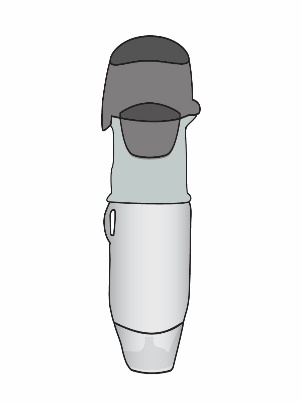 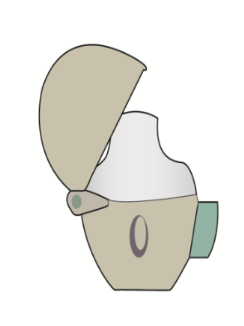 Spiriva (tiotropium)
Tudorza (aclidinium)
Incruse (umeclidinium)
Seebri (glycopyrronium)
Click to add text
HandiHaler®
Click to add text
Respimat
Click to add text
Click to add text
Click to add text
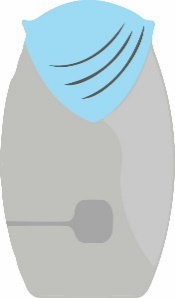 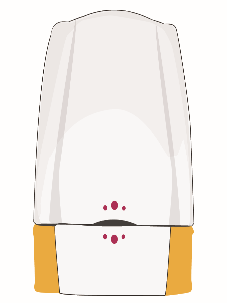 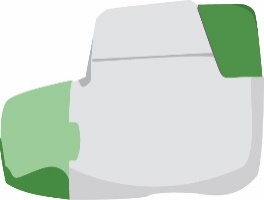 Ellipta®
Breezhaler®
Genuair®
22
[Speaker Notes: Long Acting Brochodiolator
There are 2 kinds Anticholinergics and Beta Agonists
Blue category – from one family called Anticholinergics a long acting form of Atrovent
Spiriva has 2 formats Handihaler and the Respimat
 Contents of 1 capsule inhaled once daily, lasts 24hours
 Inhale twice to ensure you have inhaled the full contents of the capsule
Make sure you do not swallow the capsule
 Usually tried first because it has good effects for people with COPD, however, not everyone feels less shortness of breath when using Spiriva.
Covered after trying 3 months of atrovent  
SE: dry mouth and increase IOP 
WASH hands to avoid getting anticholinergic medication into eyes (unsafe re: glaucoma/cataracts as it increases IOP)

Seebri
It is the same family of medication as Spiriva but maybe useful for those who don’t like the spiriva device 
Contents of 1 capsule inhaled once daily 
Do not swallow the capsule. The capsule is transparent which helps patients ensure if they have taken the entire dose or not
Covered after trying 3 months of atrovent  

Tudorza
Same family as Spiriva and Seebri but taken twice daily

Incruse
Same family as Spiriva, Seebri and tudorza but taken twice daily]
Long-Acting Bronchodilators
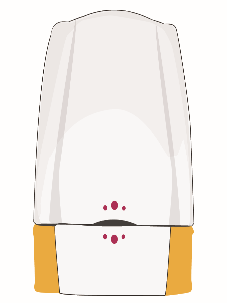 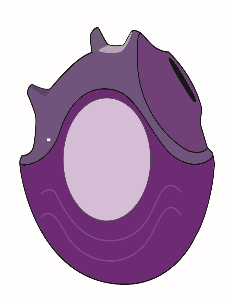 Serevent (salmeterol)
Fordadil (formoterol)
Onbrez (indacaterol)
Diskus®
Breezhaler®
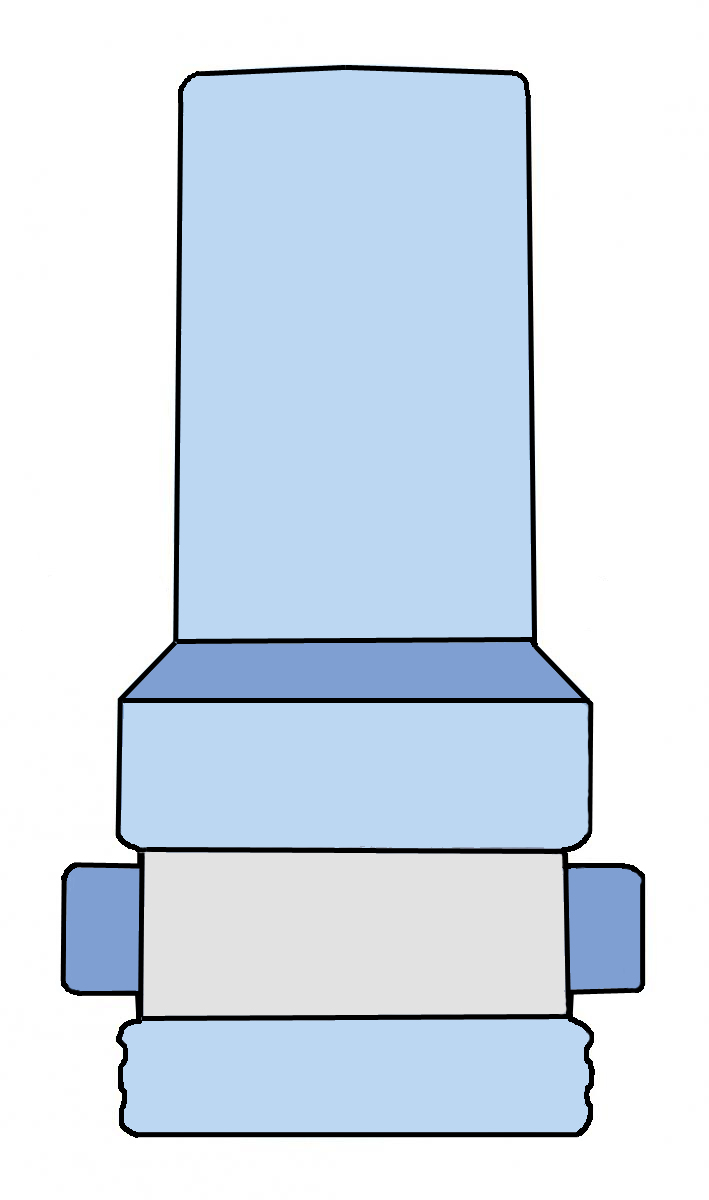 Aerolizer®​
[Speaker Notes: Red category – from another family called LABA’s  Long acting form of Ventolin
Long acting bronchodilators are usually not prescribed by themselves 
Serevent
Different class of medications as above 3 but works in a similar way. Helps to open up airways and effects lasts for 12 hours
Twice daily dosing

Oxeze/Fordail
Similar to serevent, twice daily dosing 
FYI: In case someone asks: Oxeze is the only one that is fast acting within 1-3 minutes which is more for asthma than COPD indications.  Let’s not advertise and confuse the COPD population.

Onbrez
Similar to serevent and oxeze but once daily dosing 
*Once daily LABA
Do not swallow the capsule. The capsule is transparent which helps patients ensure if they have taken the entire dose or not
Fast and deep inhalations required]
Combination Medications
Inspiolto (olodaterol + tiotropium)
Anoro (vilanterol + umeclidinium)
Duaklir (formoterol + aclidinium)
Ultibro (indacaterol + glycopyrronium)
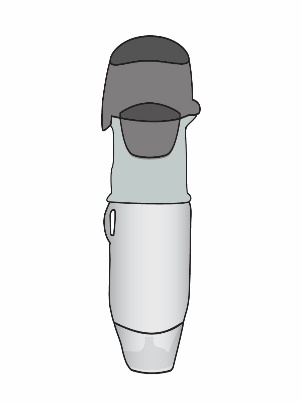 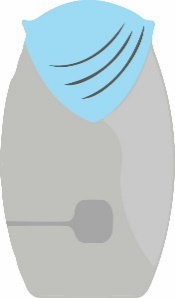 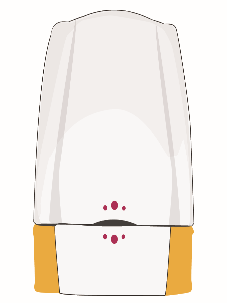 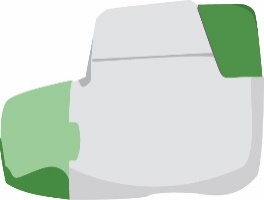 Ellipta®
Respimat
Breezhaler®
Genuair®
[Speaker Notes: Combining the 2 types of Bronchodilators dual bronchodilators – LAMA/LABA
Combines the long acting forms of Ventolin and Atrovent remember when combined they work better than each medication taken alone
Inspiolto (olodaterol + tiotropium)

Anoro (vilanterol + umeclidinium – once daily
           - preloaded

Ultibro
This medication is a combination of seebri and onbrez (double effects to help open up the airways) 
Inhale contents of capsule once daily
Do not swallow the capsule. The capsule is transparent which helps patients ensure if they have taken the entire dose or not
Fast and deep inhalations required

Duaklir (formoterol + aclidinium)]
Combination Medications
Symbicort (budesonide + formoterol)
Advair (fluticasone + salmeterol)
Breo  (fluticasone + vilanterol)
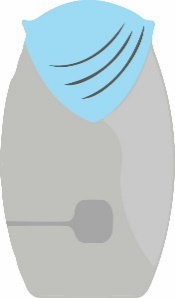 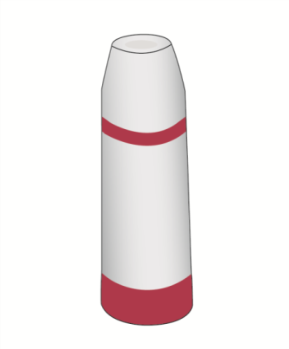 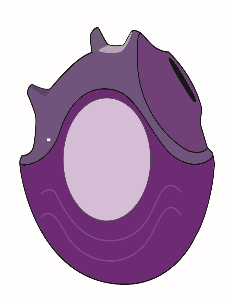 Ellipta®
Turbuhaler®
Diskus®
[Speaker Notes: -At some point your doctor may add a combination long-acting bronchodilator and inhaled steroid medication.  
Generally used for patients who are
 having frequent flare ups or 
patients with ACOS (Asthma and COPD overlapping syndrome) – not for all patients with COPD.  (Can be overused in community – ask your Dr.)

They are called a combination medications because they contain an anti-inflammatory and a long-acting bronchodilator.
The long-acting bronchodilator portion will help to open up the airways (relaxing the muscles in your lungs) and 
the steroid portion helps to reduce or prevent inflammation
Note: The steroid is not the same as a body-building steroid

When taken every day combination medications like Symbicort, Advair and Breo can help to reduce or prevent how often you get a flare-up.

They need to be taken every day. The usual dose is 1-2 inhalations twice daily (except breo elipta which is once daily)

The corticosteroid can cause some side effects
fungal infection in your mouth called thrush and hoarseness in your throat
To prevent these side effects  rinse your mouth after using these medications

FYI: Zenhale is a combination LABA/ICS but does not currently have an indication for use in COPD.  Asthma only right now (2013)   - is this statement needed? Relevance to patients at basic level of learning about these drugs? 

New medications: there will be new medications coming to the market over time which will fall into the categories that we have already talked about. Newer meds/devices usually mean they are easier to use, easier to clean and have more features to them but work in a similar fashion to these medications already covered today and less side effects

Inhaled corticosteroid and long-acting bronchodilator in one device
Used to help prevent ‘flare-ups’in certain people
Must gargle, rinse and spit after each use  WHY?]
Combination Therapy
Tripple Therapy

Trelergy (vilanterol + umeclidinium + Fluticasone)
---
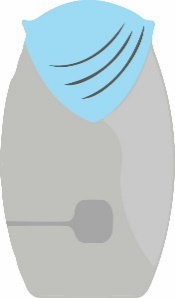 Ellipta®
[Speaker Notes: Some people are on a dual therapy but are still symptomatic or having frequent admissions.  Frequent admissions are defined as more than 2 admissions per year (associated with increased mortality).  

If you are already on dual therapy the missing medication can be added in 2 ways as a separate bronchodilator or as a combined inhaler.

The only combined triple therapy medication currently on the market is Trelergy]
Technique is Important
The basics:
Sit up with your back straight, or stand up.
Breathe out until away from your inhaler.
Seal your lips around the mouthpiece.
Breath in and hold your breath for as long as you can, (5-10 seconds).
Rinse your mouth with water (don't swallow it). Rinsing your mouth can cut down on some side 
effects.
Every inhaler is different – check instructions

How to use MDI with spacer
COPD
27
[Speaker Notes: Basically all medications can be taken using the same steps with 2 differences
Each device is activated differently
Dry powder inhalers need a fast deep breaths while
Mist inhalers need a slow deep breath

For other inhaler videos: 
https://www.lungsask.ca/lungs/programs-support/inhaler-resources]
Medication Storage & Care
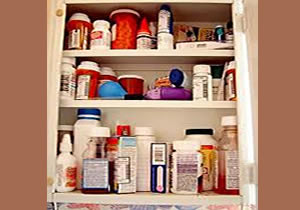 Where do you store your medications?

Dry place away from heat and humidity 
Protect from light (i.e. Spiriva)
Avoid exposure to extreme heat and cold
Keep out of reach of children and pets
Keep track of expiration date and number of doses  
Need to clean devices regularly
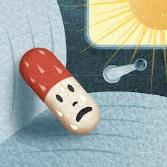 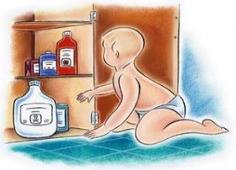 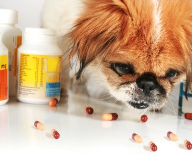 [Speaker Notes: Most medications should be stored in a dry place away from heat and humidity. Avoid bathroom, top of refrigerator, above stove top 
Avoid excessive heat or cold exposures!
Ex. About a construction worker keeping his Ventolin in the glove compartment = Bad!

Some medications also have special instructions for storage. Check for special instructions on your prescription label. 
If your medication needs to be protected from light, it should be stored in a container that filters out light, such as a clean film canister. i.e. Spiriva
Spiriva should be stored in its original aluminum package until you are ready to take your dose. Do not remove the capsules out of the package before hand as they are sensitive to light

Keep out of reach of children and pets. Avoid spraying in eyes. 
Keep track of the expiry dates of the medications. 
Do not use medications once they have expired or share medications with any family members

Cleaning: Proper cleaning and managing of your inhaler devices are also important so you can get the best benefits from them  we will talk about cleaning in the devices lecture coming up

NOTE:  Homes have traditionally been built with medicine cabinets in bathrooms, but this does not mean that this is the ideal place for medication storage.  Humidity can break down the drug and render it ineffective.  Example: ASA (aspirin) left in the bathroom for a few months breaks down in to acetic acid (vinegar) and this smell would be noticeable upon opening bottle. 

How to read expiry dates – example 04/14 – means it would expire at the end of the month of April in 2014]
Oxygen
Oxygen is a medication
Requires a prescription by your doctor
Provincial Home Oxygen Program
Pharmacare  i.e. Portable tanks
If you have any questions please consult the health care provider
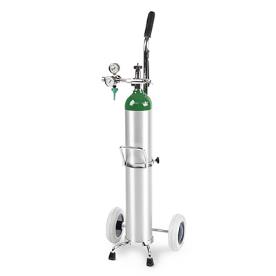 [Speaker Notes: Oxygen is found in the air we breath.  Sometimes as our lungs get worse, it is difficult to transfer the oxygen in our lungs to our blood.  When this occurs Having supplemental oxygen can help improve the delivery of oxygen to the blood.

You can discuss this possibility with your provider once you are on maximum inhaler therapy.  They can then send you for tests to determine of Oxygen can help you.  There are 2 types of tests, one test is a blood test and the other is a walking test.

If you qualify, the Provincial Home Oxygen program will cover the costs of oxygen in your home and portable forms of oxygen will be covered by pharmacare.

Suggest to review this slide & notes for clarity / key messages to lay persons

Needs may increase during exercise as directed by physician

This is the RT specialty and will be discussed in further detail in his/her lecture – please hold your questions for this session 


Call your oxygen supplier and ask to have them summit your receipts directly to Pharmacare

If with another company, make sure you summit to Pharmacare
Home oxygen program covers the cost while in your home, if use portable tanks then make sure you summit to pharmacare the receipts]
Vaccinations
COPD
30
[Speaker Notes: Key Message:
Any basic illness can develop into a lung infection that can cause permanent damage….immunizations can help protect us from preventable illnesses.

Your provider may offer you vaccinations.  These include the pneumonia, Influenza, Covid.

The benefit of taking these vaccines is it will reduce your chance of getting lung infections from bacteria and viruses which may lead to hospitalizations.  As discussed earlier hospitalizations reduces your lung function tests and your ability to do your daily activities.


WHO (World Health Organization) and Public Health Agency of Canada recommend yearly influenza vaccine for adults, including those living with COPD
Suggested that pneumonia vaccine be administered at least once and in high risk]
Benefits of Exercise
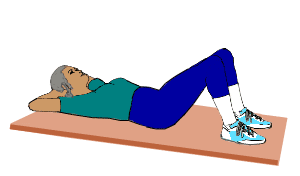 Source: Canadian Thoracic Society guideline: Optimizing pulmonary rehabilitation in COPD. 2010.
COPD Essentials
31
[Speaker Notes: Key Message:

Exercise should include the 3 aspects of exercise endurance, strength and flexibility
Endurance training 
Health Canada Guidelines 30 minutes per day can be in 10 minute segmants, 5 days per week
Includes walking, biking, dancing cutting grass

Resistance and– some people may have less shortness of breath with resistance training
Health Canada Guidelines at least 2 times per week
Lifting weights or other objects around the house like soup cans
Flexibility 
Health Canada recommends daily
Includes stretching, yoga, tai chi
If you are not sure where to start or have physical  contact a
Physiotherapist, athletic therapists, exercise consultants, personal trainers and kinesiologists are all people who can provide you with the right type of exercise prescription you need to achieve our goals
Reference 07paap-eng.pdf (canada.ca)]
Vicious Cycle of Breathlessness
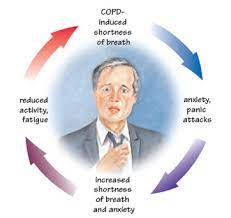 LivingwellwithCOPD.com
COPD
32
[Speaker Notes: Key Message:
Getting regular exercise is extremely important in lung disease. Exercise keeps our muscles strong and working well, so that our body uses oxygen more efficiently. This means decreased shortness of breath with the activities we want to perform on a daily basis. 
Ultimately, the goal is to prevent loss of function. 


Let’s talk about why exercise is important for everyone, but especially for individuals with chronic lung disease. 

The importance of regular exercise can be demonstrated from this cycle:

When you have shortness of breath and  a certain level of exertion causes breathlessness.  Feeling breathless makes you feel anxious and maybe even fearful.  The tendency becomes then to avoid that activity.  
But what happens when we avoid activity is that our muscles are not being used, when the muscles aren’t being used, they tend to weaken, get smaller, and use oxygen less efficiently. It then becomes more difficult to accomplish tasks and activities we did before. Because we are doing less and we become even more deconditioned and more short of breath and the cycle continues and our function can progressively decline.  

Breathless --> Anxiety --> Avoidance --> Deconditioning 

This is why getting regular exercise is extremely important in lung disease. Exercise keeps our muscles strong and working well, so that our body uses oxygen more efficiently. This means decreased shortness of breath with the activities we want to perform on a daily basis. 

As you become less physically active, all of your muscles (including your heart) become less and less efficient. That means that not only do they use more oxygen, they actually have to work harder to do the same jobs – leaving you more tired and breathless. Regular exercise helps break this vicious cycle by helping your heart, lungs, and muscles work as efficiently as possible, so you can do more activities with the same amount of effort. 

Ultimately, the goal is to prevent loss of function.]
Things to Keep in Mind:
A small amount of activity is better than none at all

Always remember to breathe

Exercise IS Medicine and can be fun
COPD Essentials
33
Coping with Change
COPD
34
Managing Stress & Anxiety
Physical Activity
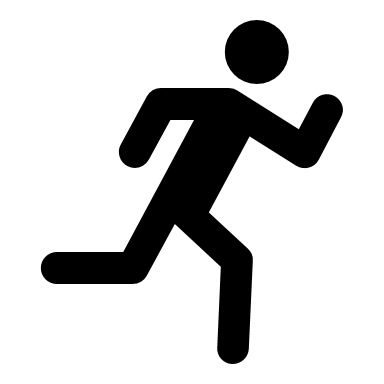 Professional Help
Enjoyment
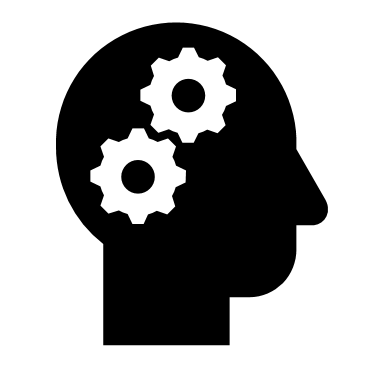 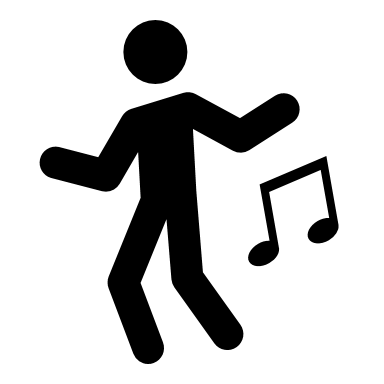 Healthy Coping Strategies
Social Support
Sleep
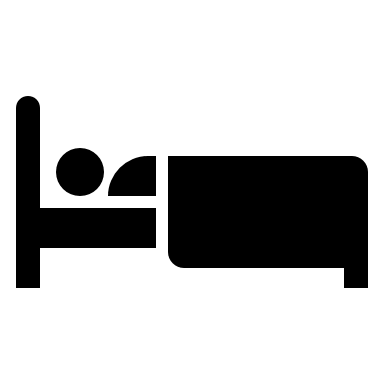 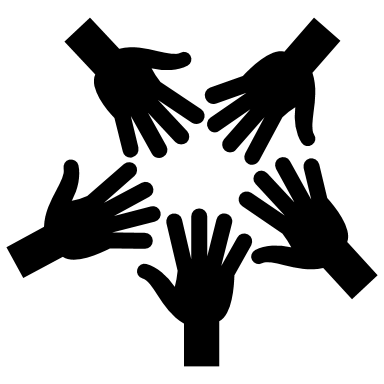 Mental Wellness
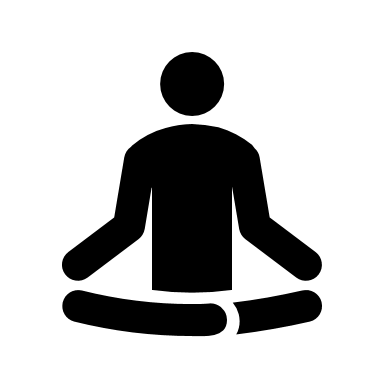 COPD
35
[Speaker Notes: Key Messages:

Programs such as get better together Pulmonary Rehab teach relaxation techniques and breaking down your goals (resource list available)
Relaxation techniques – including relaxation breathing techniques, visualization and others are very helpful]
Managing Stress & Anxiety
If you are feeling:

Overwhelmed
Hopeless
Like you can’t get through your daily routine
Speak with your primary care provider
Seek consultation with a licensed mental health professional  (e.g. psychologist or counsellor)
COPD
36
[Speaker Notes: When is comes to chronic disease management, reducing stress is extremely important. When we talk about managing stress, there are different ways you can do this. 

For example, talking to your primary care provider or another health care professional can be a great option and a more formal action you can take when it comes to managing your stress and accessing mental health resources.
Reference resources at end of slide show and that a handout will be provided in the post class email.]
Mental Health Resources
Anxiety Disorders Association of Manitoba (ADAM) https://www.adam.mb.ca/
Mental Health & Wellness Resource Finder
https://sharedhealthmb.ca/health-providers/mental-health-and-addictions/mental-health-and-wellness-resource-finder/
Abiliti CBT https://abiliticbt.com/home
Mind Shift App
CBT and Mindfulness through the WRHA Health Management Guide through My Health Team
COPD
37
[Speaker Notes: Put at the end?
Having a chronic disease can sometimes lead to a decrease in mental health
This is due to the fact that you may not be able to keep up with friends and family or afford to do everything that they are doing to help you through these difficult times, there are also some informal resources that you can access on your own when it comes to stress management. 

Shared Health Manitoba has web page that provides different resources for mental health and wellness throughout Manitoba.

Mind Shift is a free app you can download on your phone that provides guided breathing exercises and coping strategies that can be helpful if you are feeling stressed or anxious.]
Healthy Nutrition
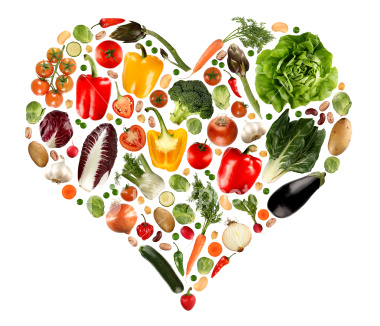 [Speaker Notes: Key Message: Everyone needs to focus on healthy eating; those experiencing shortness of breath regularly are advised to consume 5-6 small meals per day as opposed to 3 large meals, as large meals take up more space leading to increased shortness of breath

Healthy eating for patients with COPD helps to reduce  weight loss or gain, fight infection and recover from infections or other illnesses.
	If you are having problems with breathlessness consider having smaller meals more often
         
Healthy eating means:
Good fruit & vegetable intake 
Variety of foods
Portion control
Limit high fat and convenience foods
Don’t add salt to your meal
Limited added fats
Alcohol in moderation (1-2/d)]
Nutrients to Fuel Your Body
Canada Food Guide
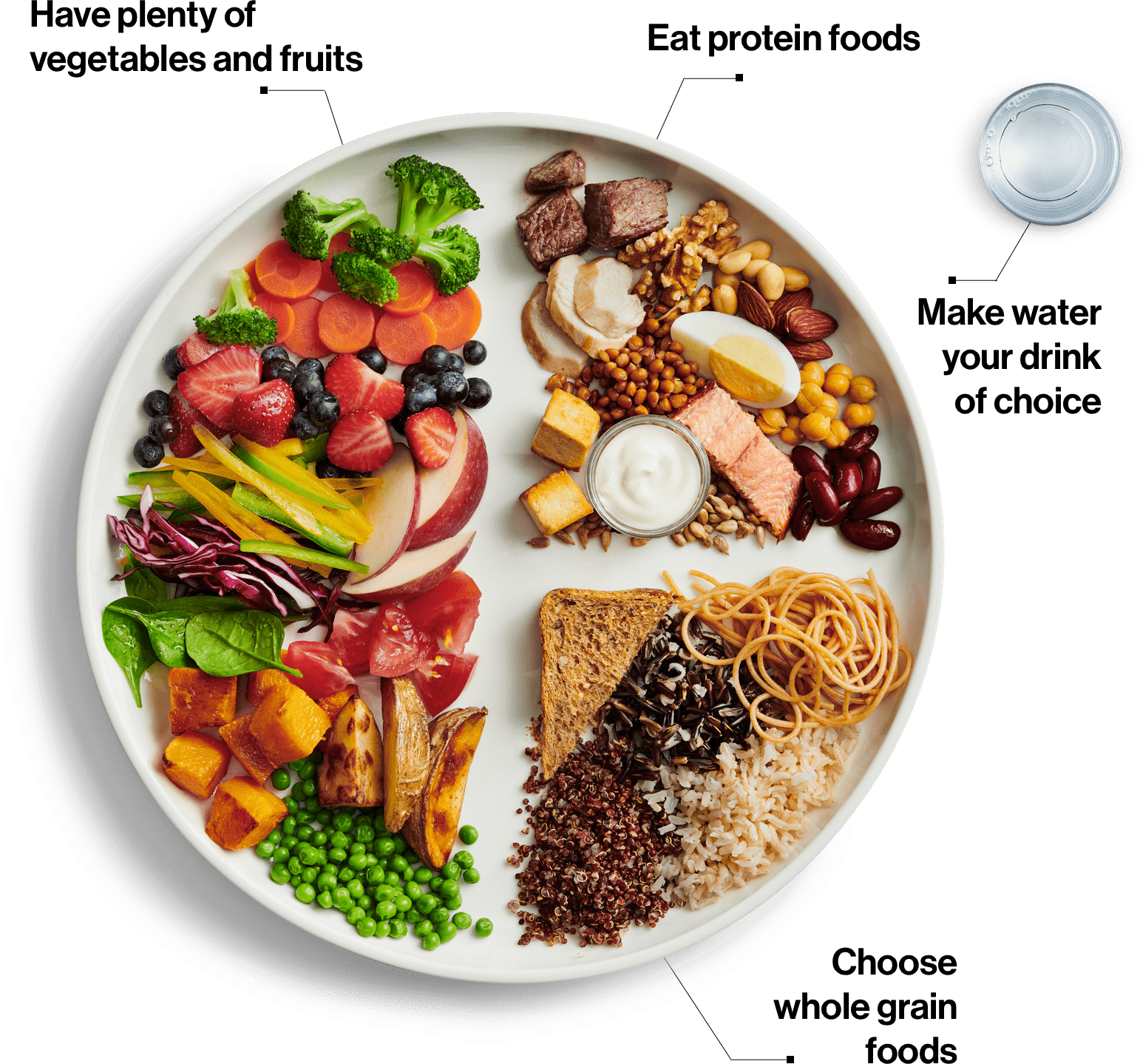 COPD
39
[Speaker Notes: Focus on a balanced diet - Not every single meal/snack needs to be perfectly balanced.  
Look at how your overall food intake measures up over the course of a day or a week.
Try to increase consumption of  Vegetables and fruit
 
Picture Canada's Food Guide
(direct to WRHA classes such as Nutrition for Busy People)]
What is a COPD Exacerbation? | COPD.com
40
[Speaker Notes: - While everyone experiences exacerbations differently, there are a number of possible warning signs — and you may feel as if you can’t catch your breath; we will talk about this in the next slide.
- Usually caused by a viral or bacterial lung infection, but they may also be triggered by things or situations that make it difficult for you to breathe, such as smoking or being exposed to smoke or air pollution.
- Exacerbations can last for days or even weeks, and may require antibiotics, oral corticosteroids, and even hospitalization]
Manage Symptoms and Flare-ups
Stay informed and educated about your condition
Monitor your symptoms and changes
Take your medications as prescribed
Avoid triggers
Have an action plan and know how to use it
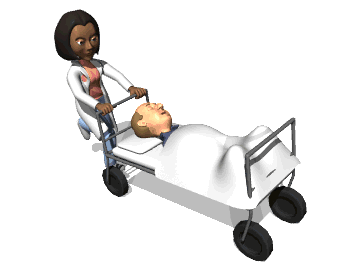 COPD
41
[Speaker Notes: Key Message:
Every time you have a “lung attack”, permanent damage results. JUST AS SERIOUS AS A HEART ATTACK.

 The more you can prevent these lung attacks from happening, the better your lung health will be in the long run! Talk to your healthcare professional if you feel you are having trouble keeping control of your symptoms, or if you have a lung attack more than once per year.
Know your triggers
Practice hand hygiene

A typical flare-up may resemble the start of a cold:
Increase sputum production
Increase SOB
Wheezing
Increase cough
Difficulties with ADL’s

If they don't have an action plan – speak to health care provider to get one]
How do I know if I’m having a flare-up?
COPD
42
[Speaker Notes: Know your baseline of your respiratory symptoms
Coughing How often?
Wheezing When? With activity? What kinds of activity? At rest? Lying down?
Shortness of breath When? With activity? What kinds of activity? At rest?
Change in mucous color what is the usual color? Has the color changed]
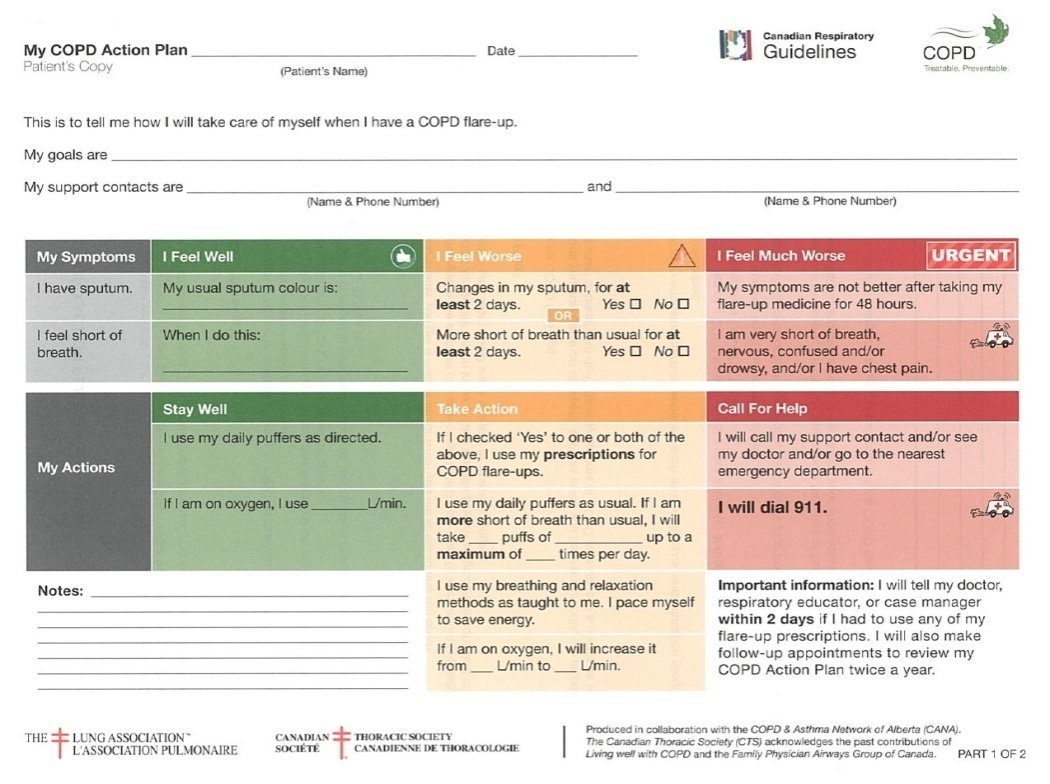 Action Plan Components:
GREEN ZONE: I feel well​

​

YELLOW ZONE: I feel worse (environment/stress)​

Prescription for COPD Flare-Up​

​

RED ZONE: I feel I am in danger
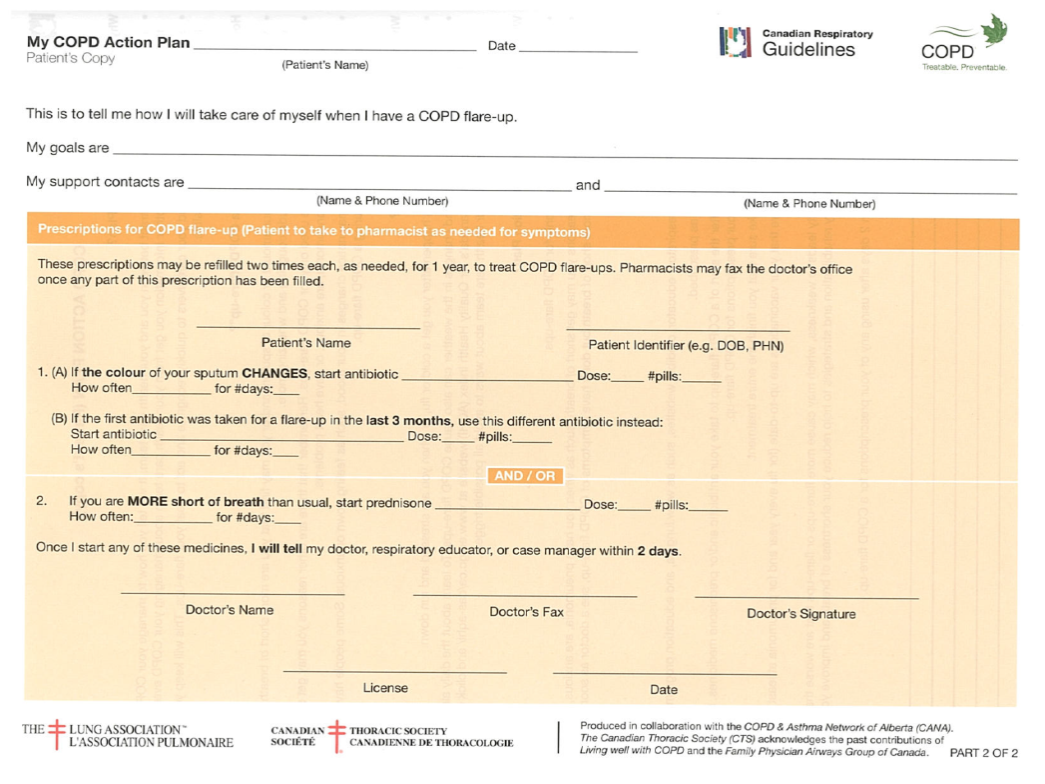 43
[Speaker Notes: Key Message:
It is intended to be used as a contract between you and your doctor – to help you learn when your COPD is worsening and to treat your symptoms fast – however, this does not replace a Doctor’s visit. 

Make colour copies available to participants if they want one (avoid passing around to everyone in order to save printing costs)

PURPOSE:  This is a tool that can be used to help improve patient self-management. It is intended to be used as a contract between you and your doctor – to help you learn when your COPD is worsening and to treat your symptoms fast – however, this does not replace a Doctor’s visit. 
It’s better to prevent than treat a lung attack!

This is available at www.respiratory guidelines.ca and there is a fillable version that you may complete and submit to the Doctor to complete the 2nd part (prescription)
Part I – action plan details
Consists of patient copy, physician copy and educator copy
Part 2 – action plan prescription
Consists of patient copy, physician copy and pharmacist copy
Prescriptions may be refilled two times each up to 1 year
START ACTION PLAN IF YOU ENTER YELLOW ZONE ON DAY 2

If you notice change in symptoms, notify contact person​
See Primary Care Provider  ​and/or Start additional treatment according to your Action ​Plan Part 2; this may include: ​
Rescue/Reliever Medication​, Antibiotic​, Prednisone​, Oxygen        ​

If symptoms do not improve after 2 days, Red Zone: 
- Notify contact person and/or see primary care provider​
- After 5pm or on weekends, ​go to the hospital , emergency department, or urgent care centre.]
Key Messages
It is important to know what to do in the case of a ‘flare-up’ ​
Early action is key!​
Using your action plan can help avoid a trip to the ER​
Make a partnership with your Primary Care Provider and your Pharmacist!​
Let us help you be an advocate for you!
Click to add text
COPD
44
Living well with COPD is possible
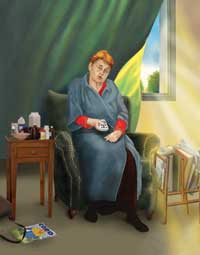 COPD
45
[Speaker Notes: Explain the difference between Living with COPD vs. Living well with COPD
Reinforce the fact that it is possible to be healthy when one has COPD
Living Well with COPD is possible – keep in mind that not all clients in the room may be able to go out and walk their dogs.  Everyone’s ’healthy’ picture is different.  This is just one person’s story
Keeping a healthy and fulfilling lifestyle
Managing stress and anxiety
Preventing and treating symptoms
Developing and integrating a plan of action in your life]
Summary
COPD
46
Resources
Pulmonary Rehabilitation
https://wrha.mb.ca/rehabilitation/pulmonary-rehabilitation-program/
Living Well With COPD 
https://www.livingwellwithcopd.com/
Manitoba Lung Association 
https://mb.lung.ca/Lungtivity
Get Better Together https://wrha.mb.ca/groups/get-better-together/
Air Quality Index
COPD
47
Thank you
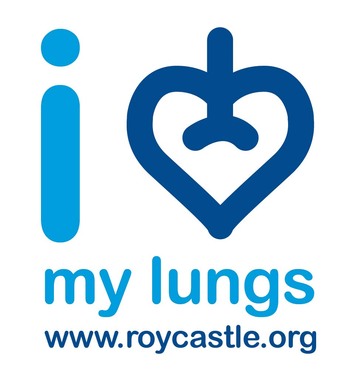 Questions?

Please complete the participant feedback survey at:

www.surveymonkey.com/r/WPYYNRZ
(virtual groups)
  
www.surveymonkey.com/r/Q22PS8Y
(in-person groups)
48
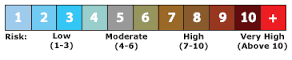 Air Quality Health Index

The outdoor air pollution can vary with location and time, and is updated on weather station websites

Poor air quality can trigger lung attacks

For more information on the Air Quality Health Index please contact MB Lung
COPD
49
[Speaker Notes: Key Message:
The AQHI is a public information tool to help protect our health from the negative effects of air pollution

Helps to identify when air quality levels are low, moderate, high or severe health risks
URL: www.airhealth.ca]
Pulmonary Rehabilitation
An 8 week program with a focus on exercise and education
Ask your Doctor for a referral to 1 of the 3 locations around the city:
Misericordia Health Centre 
Seven Oaks/Wellness Institute
Deer Lodge Centre
Proven to improve health-related quality of life, and reduce number of hospitalizations and days in hospital, perceived intensity of breathlessness, and depression and anxiety associated with COPD. 
			

			Source: American College of Chest Physicians, Joint AACP/AACPR statement 
			            on Pulmonary Rehab, 2007.



For more info, please call 204-831-2181
COPD
50
[Speaker Notes: Key Message:
Is there evidence that says attending PRP improves health and/or quality of life?

You attend 2x per week over 8 weeks
Any HCP can refer but your doctor will need to ‘authorize’ that it is safe for you to exercise and be followed by the overseeing program respirologist.
If you are just discharged from hospital after a lung attack and your doctor is concerned about exercise, the site teams will be assessing you and there is a wait time before you actually enter the program.  Best to still refer in and work through the processes rather than wait until you are ‘better’ to refer.  
When you have become weak or deconditioned because of your SOB, this program can help to get you back to where you need to be to function at your best (whatever that may be).  It will be CRITICAL that you work to maintain the work that PRP has done with you – so please remember that you must CONTINUE to exercise even once the program is completed. 


IS PRP right for you?
You enjoy learning and working in a group setting
You have other conditions under control (pain, heart, mood)
You have a respiratory condition 

If you cannot access a PRP program, please talk to your doctor about seeing a physiotherapist in the community or go to a gym to see a exercise specialist to help you find exercises that are right for you.]